A Metrics Framework for Interannual-to-Decadal Predictions Experiments
L. Goddard, on behalf of the US CLIVAR Decadal Predictability Working Group & Collaborators: Lisa Goddard, Arun Kumar, Amy Solomon, James Carton, Clara Deser, Ichiro Fukumori, Arthur M. Greene, Gabriele Hegerl, Ben Kirtman, Yochanan Kushnir, Matthew Newman, Doug Smith, Dan Vimont, Tom Delworth, Jerry Meehl, and Timothy Stockdale
Paula Gonzalez, Simon Mason, Ed Hawkins, Rowan Sutton, 
Rob Bergman, Tom Fricker, , Chris Ferro, David Stephenson
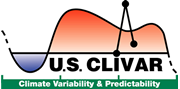 June 27, 2011
Making sense of the multi-model decadal prediction experiments from CMIP5
US CLIVAR Decadal Predictability Working Group
Formally approved January 2009

Objective 1: To define a framework to distinguish natural variability from anthropogenically forced variability on decadal time scales for the purpose of assessing predictability of decadal-scale climate variations in coupled climate models.

Objective 2: Work towards better understanding of decadal variability and predictability through metrics that can be used as a strategy to assess and validate decadal climate prediction simulations.
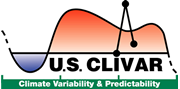 June 27, 2011
Making sense of the multi-model decadal prediction experiments from CMIP5
Proposed FRAMEWORK for Verification:
1. Feasibility (of particular model/fcst system)
	- Realistic, and relevant, variability?- Translation of ICs to realistic and relevant variability? 
2. Prediction skill – Quality of system; quality of information
	- Where? What space & time scales?- Actual anomalies & ‘decadal scale trends’- Conditional skill?- Values of ICs: higher correlations, lower RMSEs  

3. Issues – for research, for concern i.e.  limited ability to quantify uncertainty;       limited understanding of processes, etc.
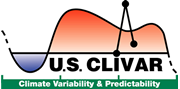 June 27, 2011
Making sense of the multi-model decadal prediction experiments from CMIP5
Outline
Objective
Framework
 Metrics & examples of results
 Statistical significance
 Website
Issues relevant to verification endeavor
 Bias correction
 Spatial scale
 Stationarity/reference period
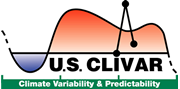 June 27, 2011
Making sense of the multi-model decadal prediction experiments from CMIP5
Motivation: Forecasts need verification
…  for tracking improvements in prediction systems
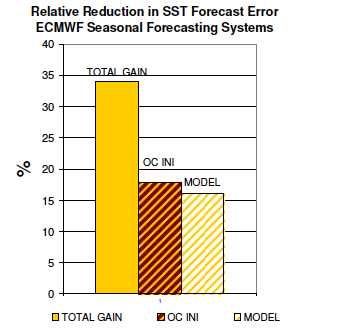 Example from SI:
Recent improvements to ECMWFseasonal forecast system came in almost equal parts from improvementsto the model and the ODA
(Balmaseda et al. 2009, OceanObs’09)
Example from SI:
NCEP-CFS reachesparity with statistical fcsts for ENSO
…  for comparison against other systems and other approaches
(Saha et al. 2004, J.Clim)
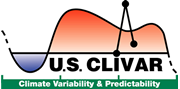 June 27, 2011
Making sense of the multi-model decadal prediction experiments from CMIP5
How “good” are they?: Deterministic Metrics
Regional Average (15°x15°); 5-Year Means:
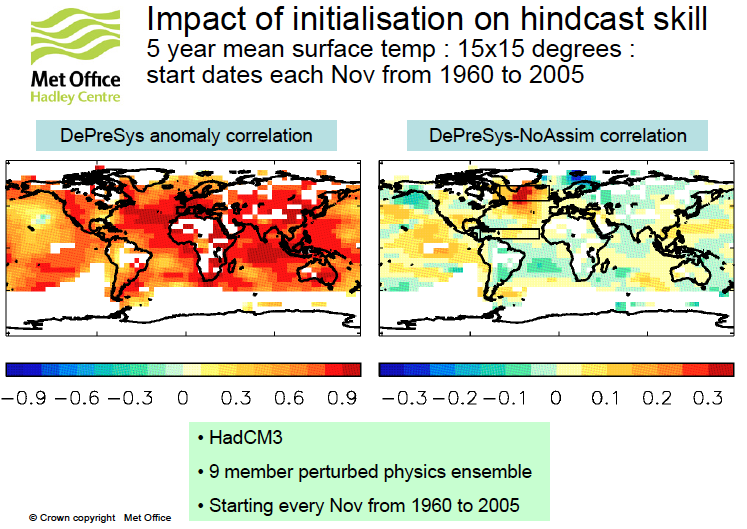 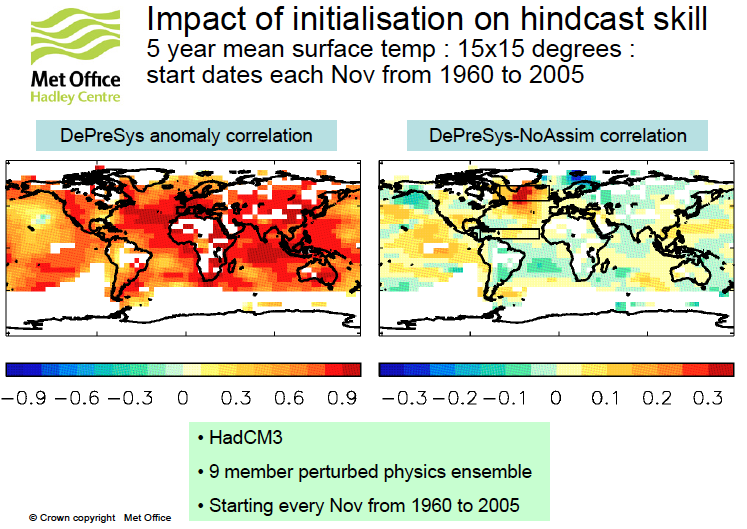 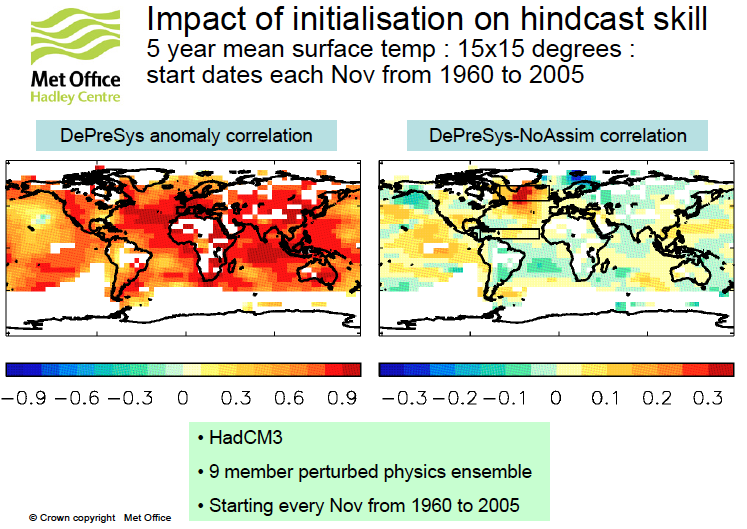 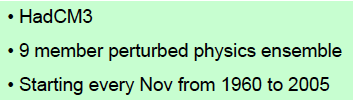 (Courtesy: Doug Smith)
Grid Scale; 10-Year Means:
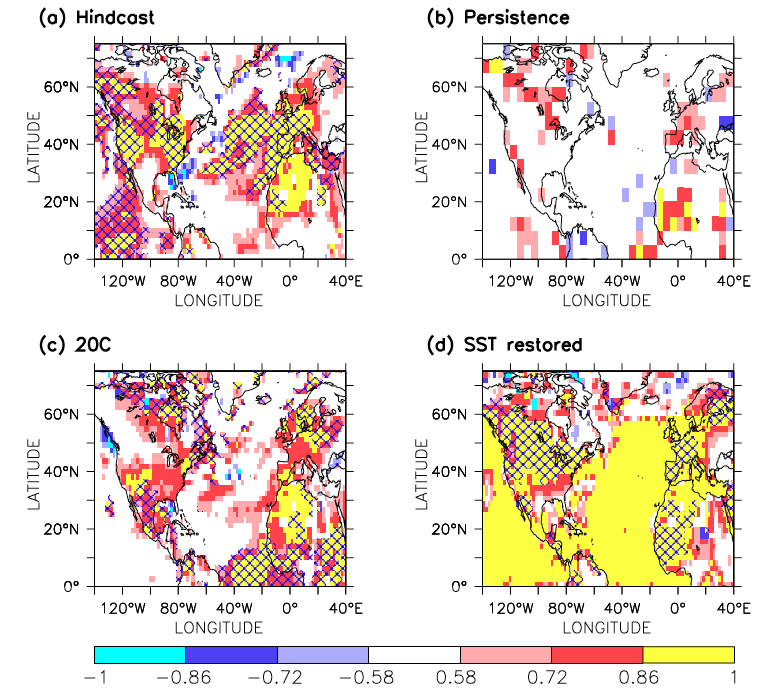 ECHAM5 + MPI-OM
 3 member perturbed IC ensemble
 Starting every 5 years Nov from 1955 to 2005
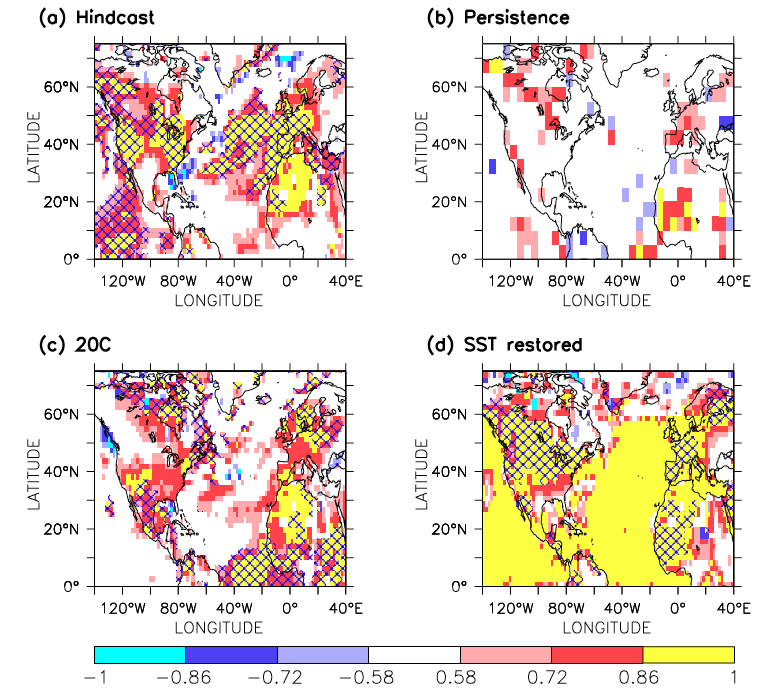 (Keenlyside et al. 2008, Nature)
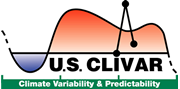 June 27, 2011
Making sense of the multi-model decadal prediction experiments from CMIP5
[Speaker Notes: Deterministic metrics is really what we are currently set up to do, until we have a good way of assigning uncertainty that is specific to the climate forecast,
not the model, not the emission scenario, etc.
For that need probabilistic calibration, which we really don’t have enough data, or at least an idea of the “climatological” odds.

How is anomaly calculated?]
Outline
Objective
Framework
 Metrics & examples of results
 Statistical significance
 Website
Issues relevant to verification endeavor
 Bias correction
 Spatial scale
 Stationarity/reference period
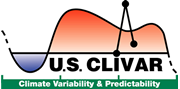 June 27, 2011
Making sense of the multi-model decadal prediction experiments from CMIP5
Asking Questions of the Initialized Hindcasts
Question 1: Do the initial conditions in the hindcasts lead to more accurate predictions of the climate?

Question 2: Is the model's ensemble spread an appropriate representation of forecast uncertainty on average?

Question 3: In the case that the forecast ensemble does offer information on overall forecast uncertainty, does the forecast-to-forecast variability of the ensemble spread carry meaningful information?

Time scale: Year 1, Years 2-5, Years 2-9
Spatial scale: Grid scale, spatially-smoothed
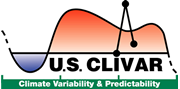 June 27, 2011
Making sense of the multi-model decadal prediction experiments from CMIP5
Asking Questions of the Initialized Hindcasts
Question 1: Do the initial conditions in the hindcasts lead to more accurate predictions of the climate?

Mean Squared Skill Score and its decomposition
(from Murphy, Mon Wea Rev, 1988)
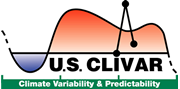 June 27, 2011
Making sense of the multi-model decadal prediction experiments from CMIP5
Deterministic Metrics: Mean Squared Skill Score (MSSS)
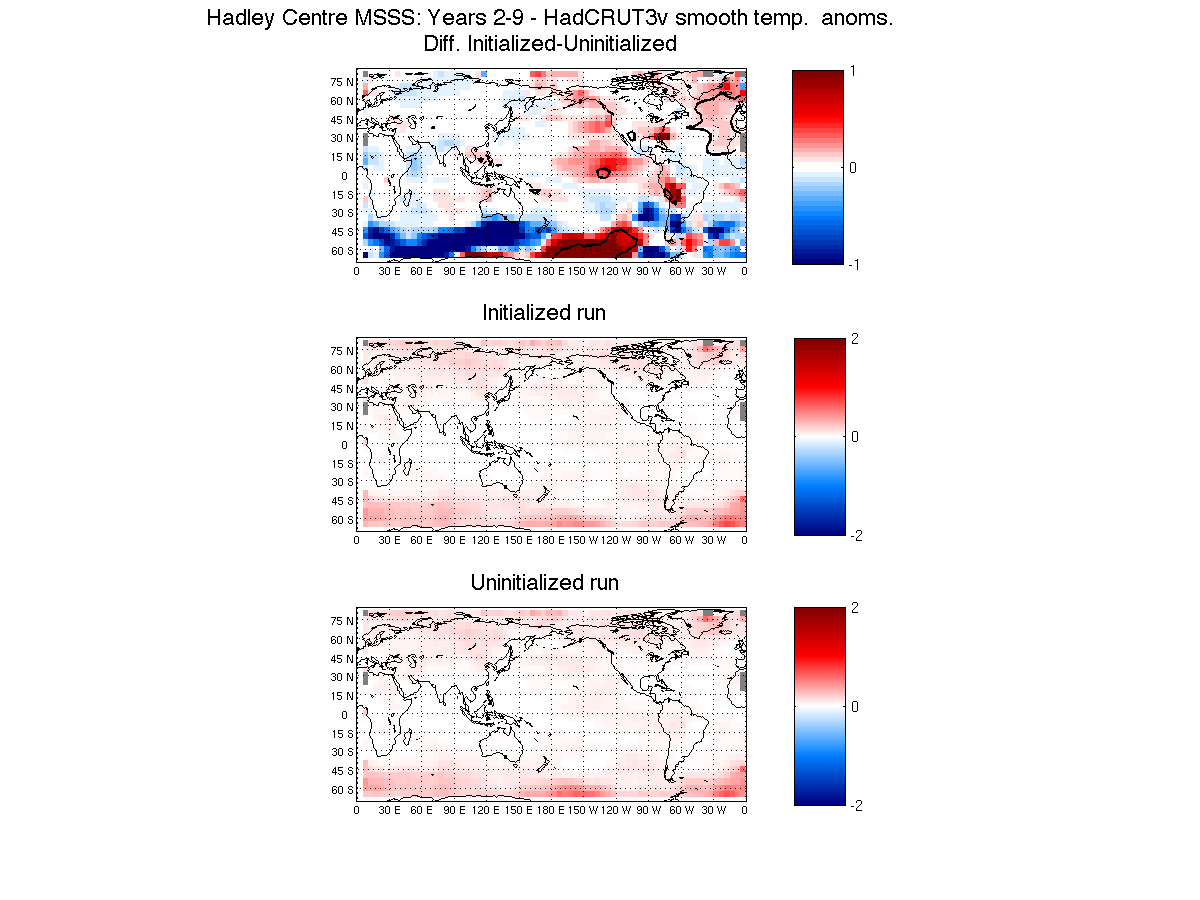 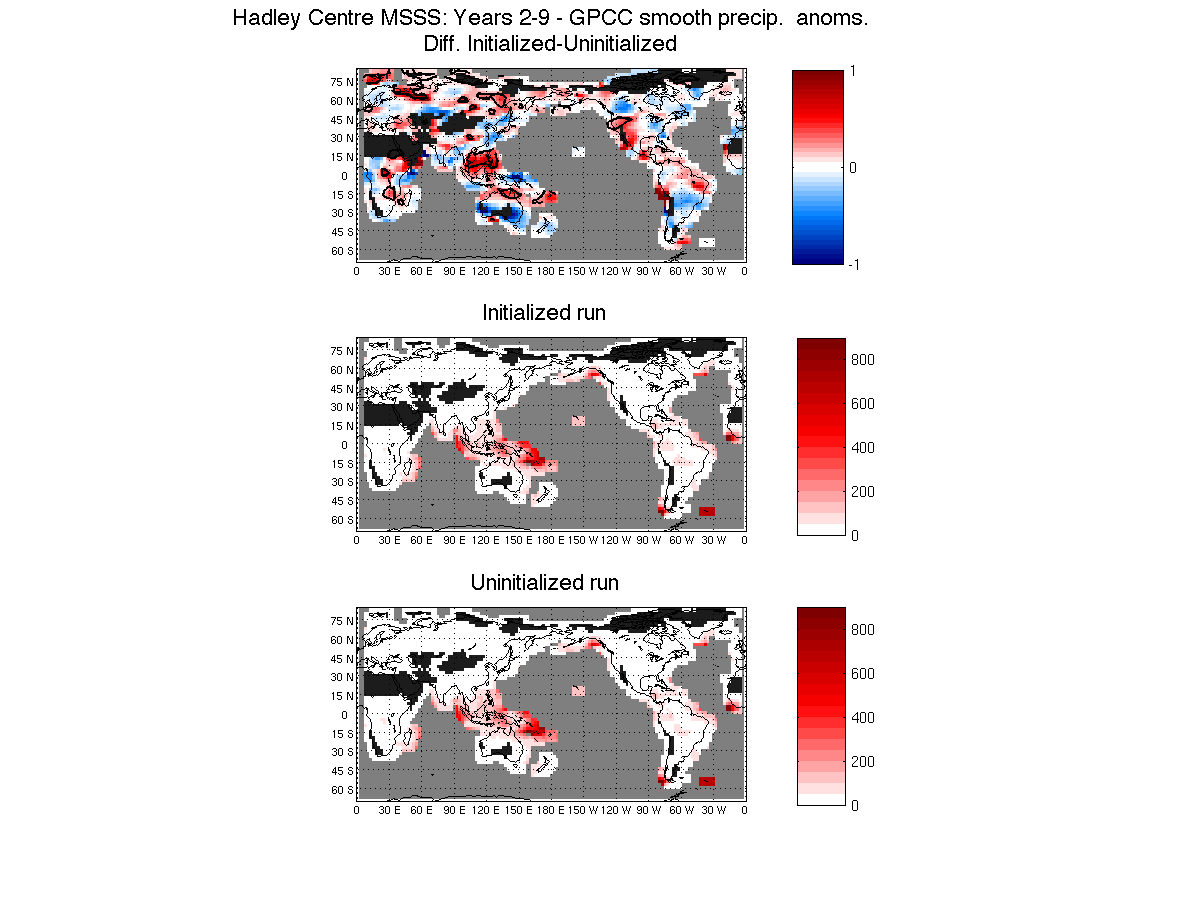 MSSS
MSSS
: MSE
: MSE
: MSE
: MSE
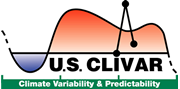 June 27, 2011
Making sense of the multi-model decadal prediction experiments from CMIP5
Deterministic Metrics: Mean Squared Skill Score (MSSS)
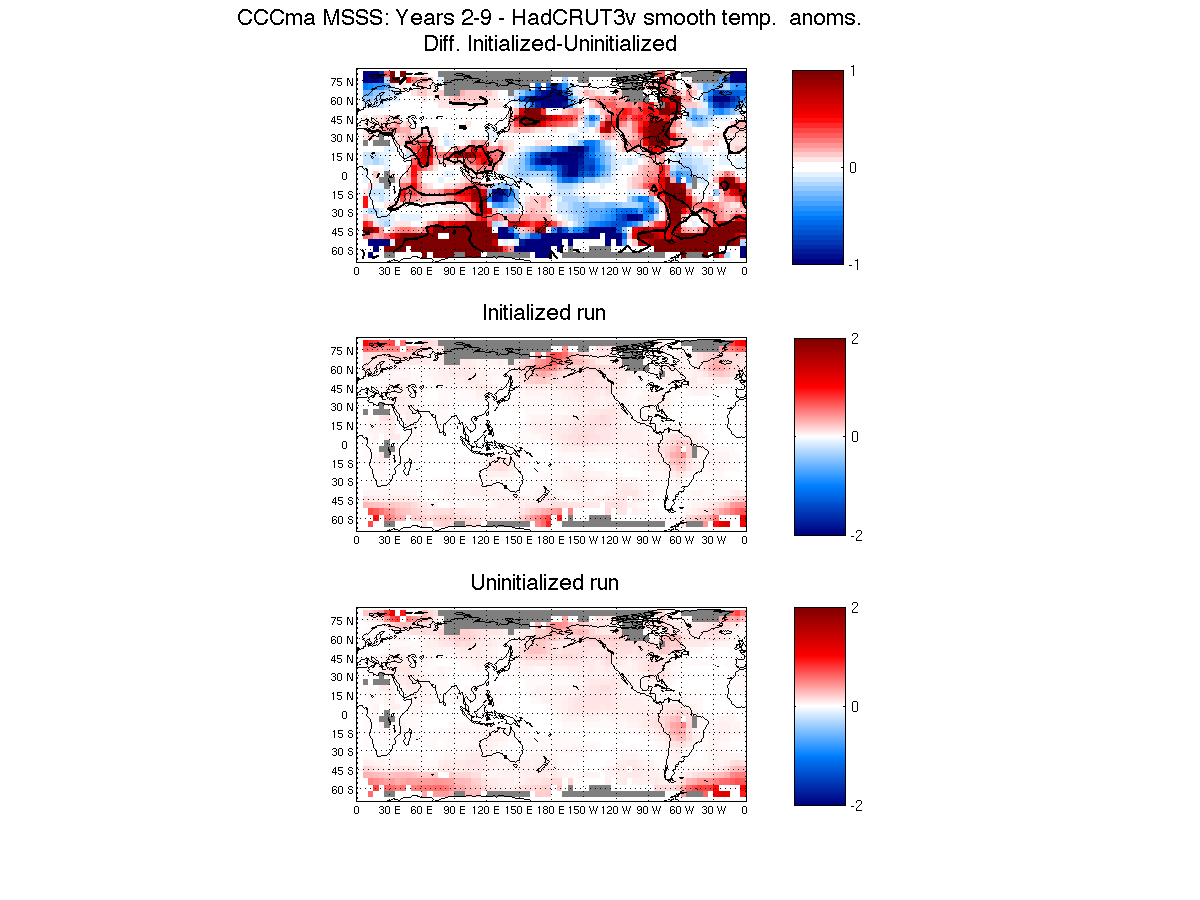 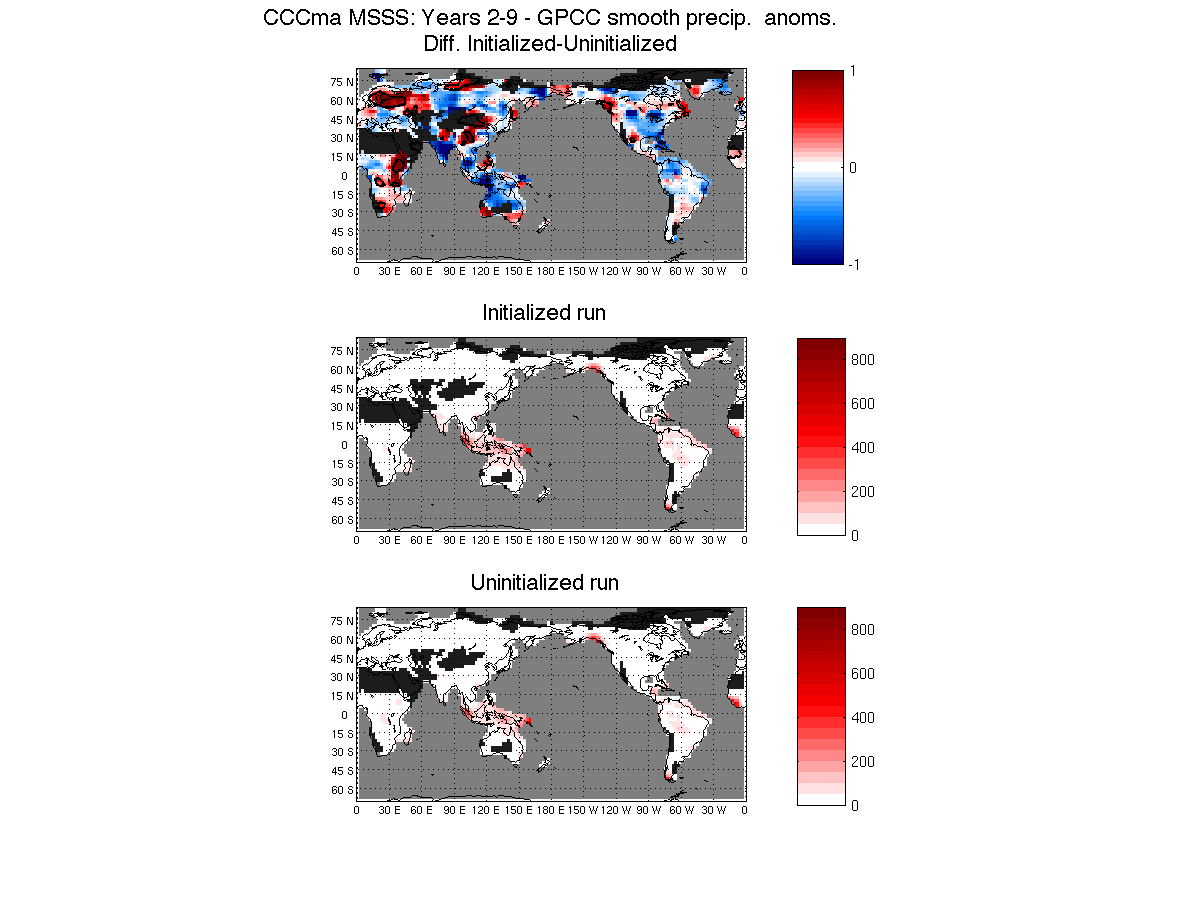 MSSS
MSSS
: MSE
: MSE
: MSE
: MSE
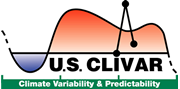 June 27, 2011
Making sense of the multi-model decadal prediction experiments from CMIP5
Deterministic Metrics: Anomaly Correlation
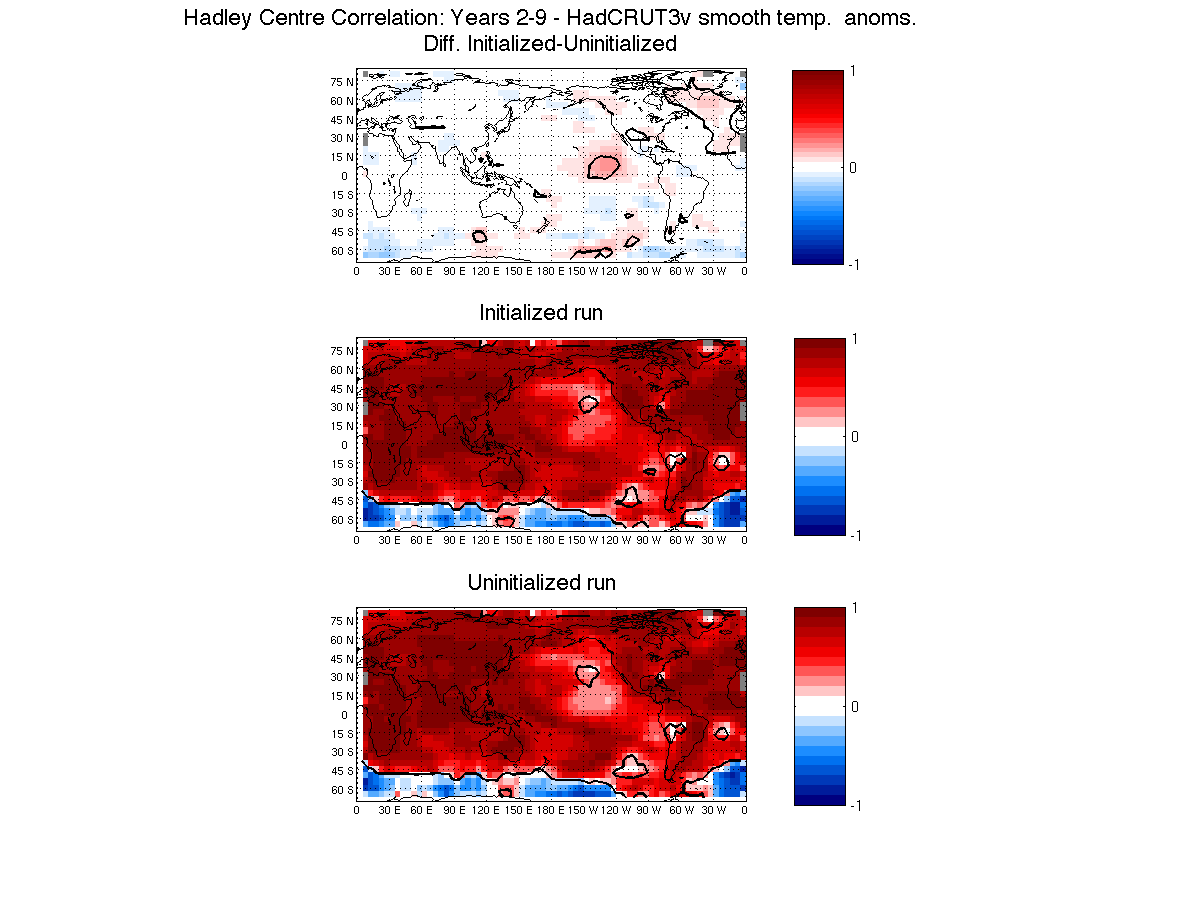 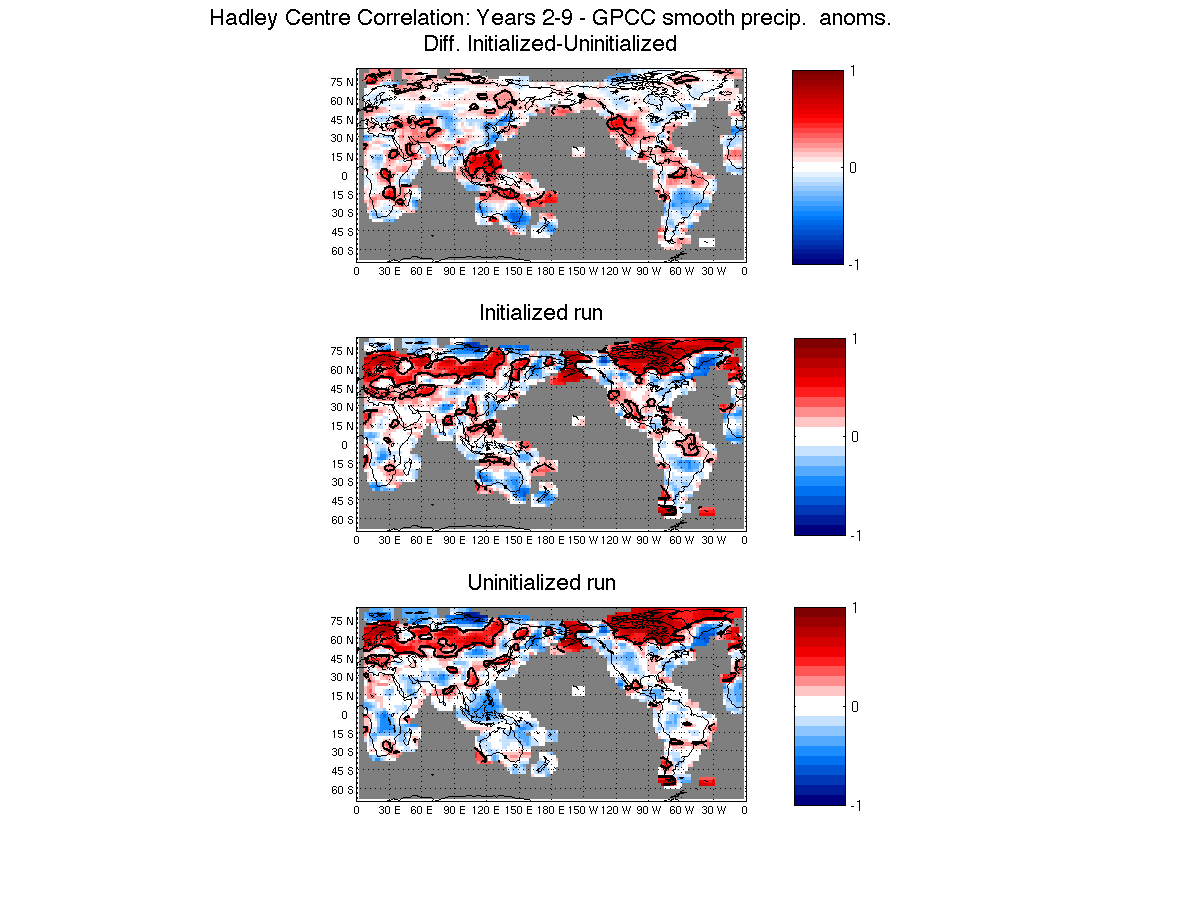 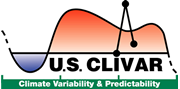 June 27, 2011
Making sense of the multi-model decadal prediction experiments from CMIP5
Deterministic Metrics: Anomaly Correlation
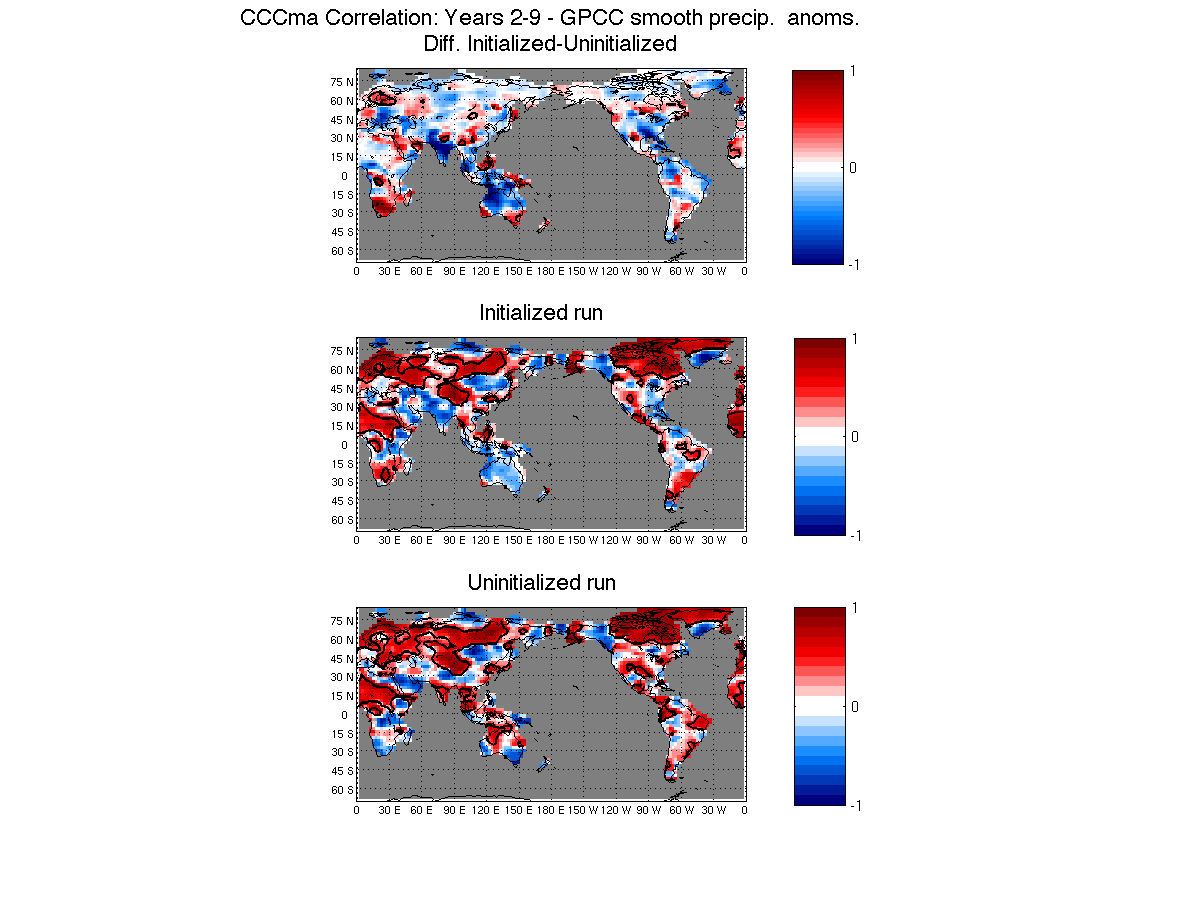 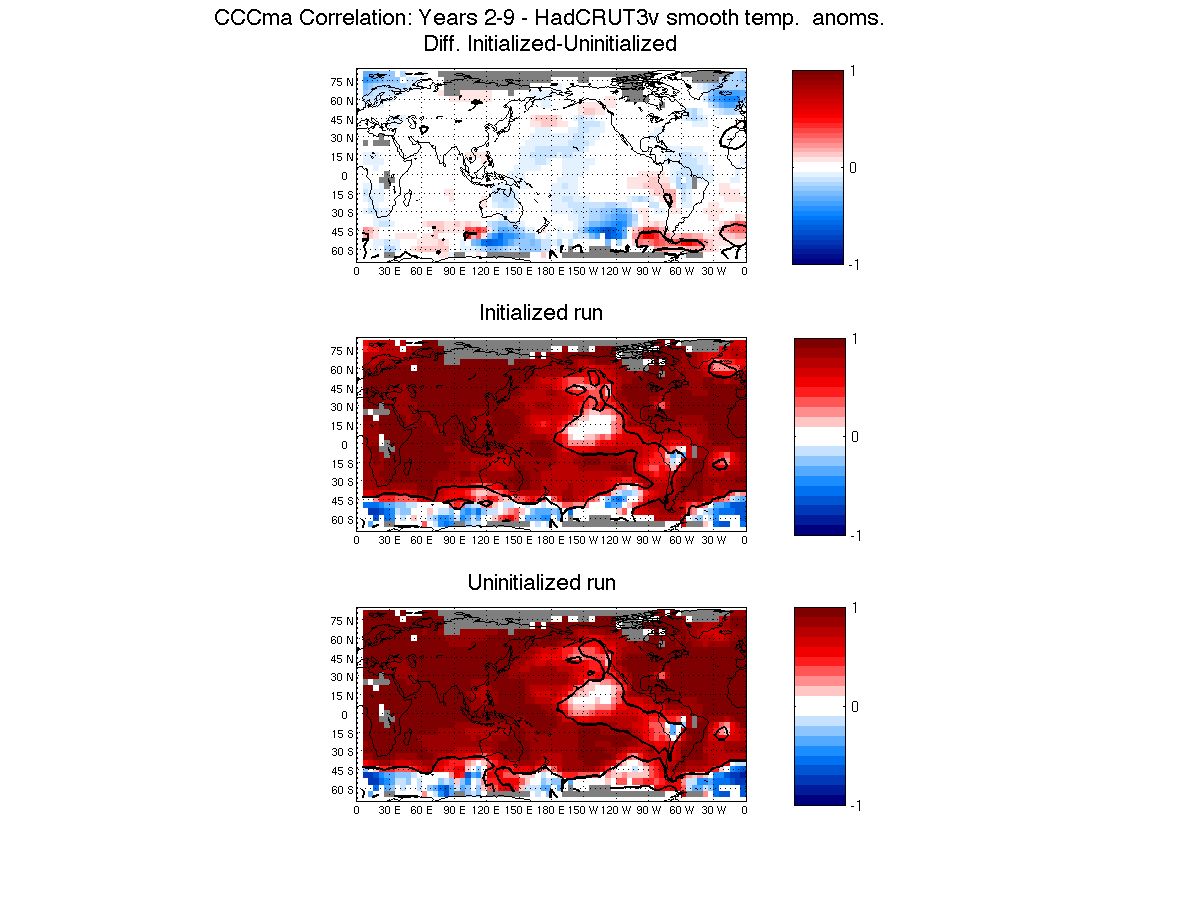 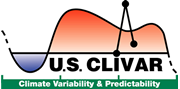 June 27, 2011
Making sense of the multi-model decadal prediction experiments from CMIP5
Deterministic Metrics: Conditional Bias
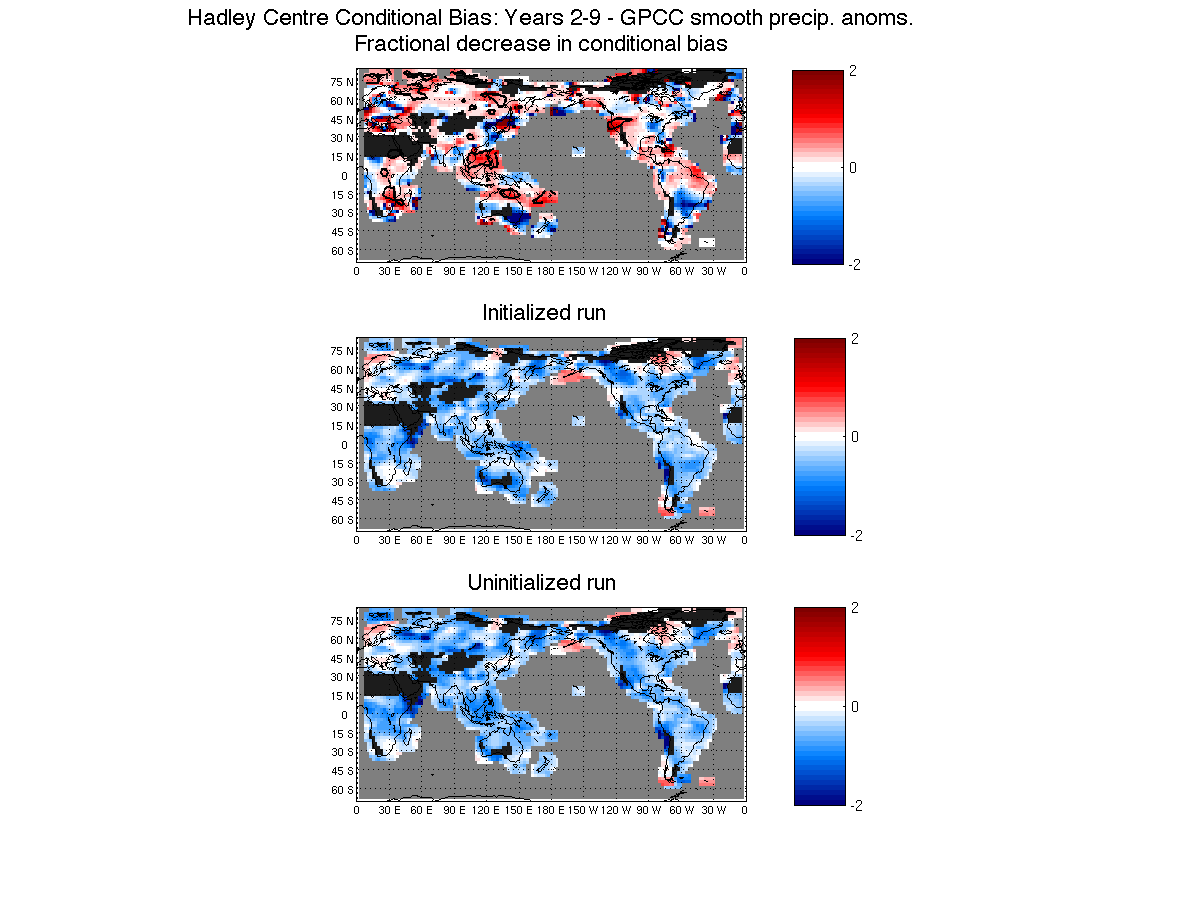 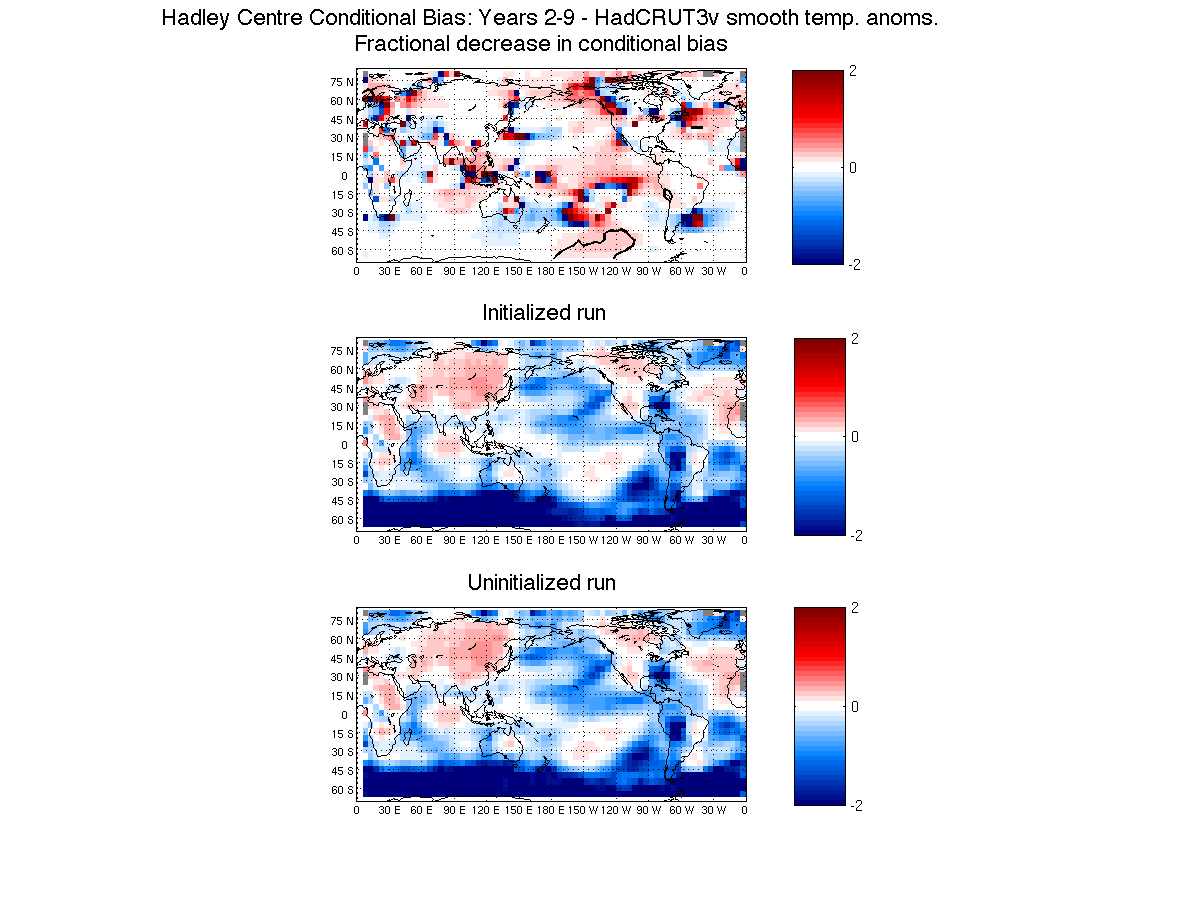 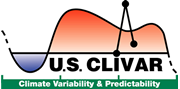 June 27, 2011
Making sense of the multi-model decadal prediction experiments from CMIP5
Deterministic Metrics: Conditional Bias
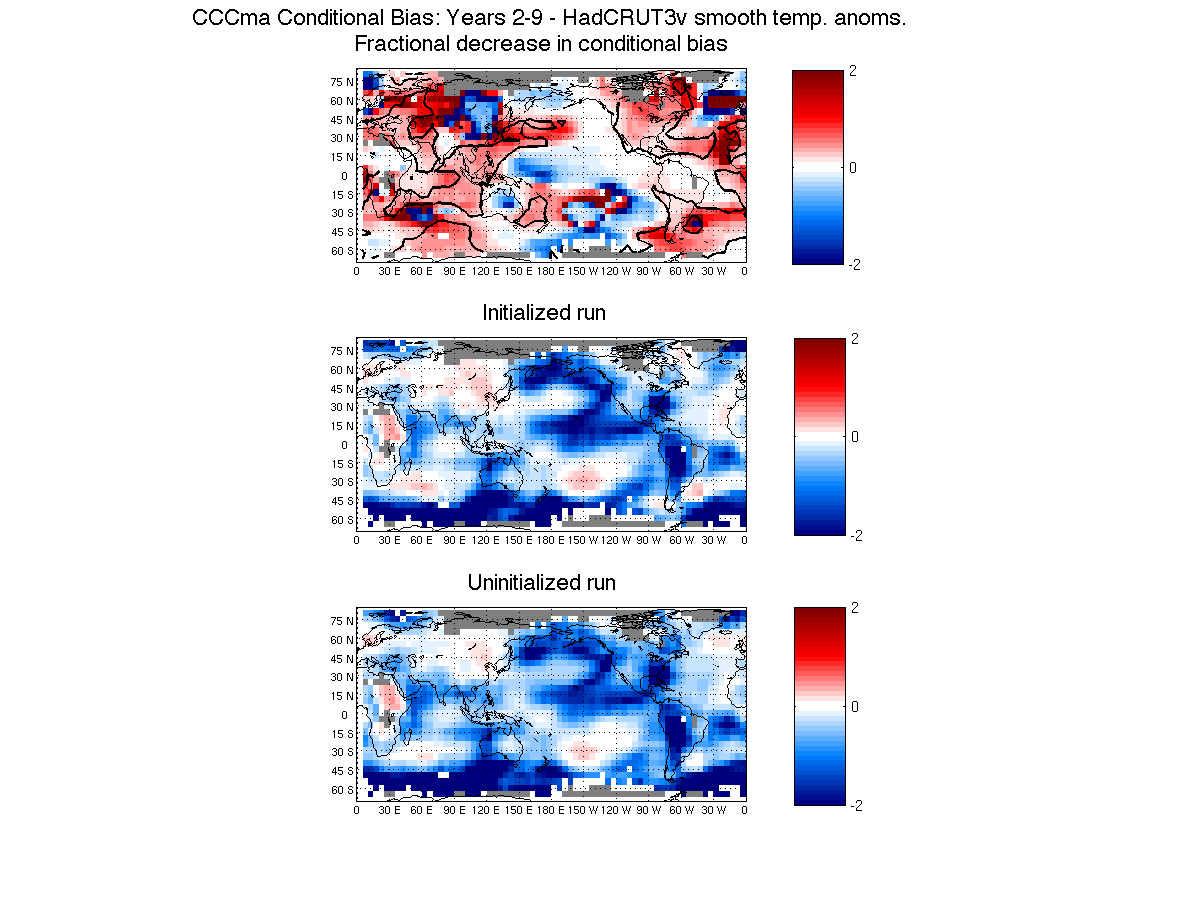 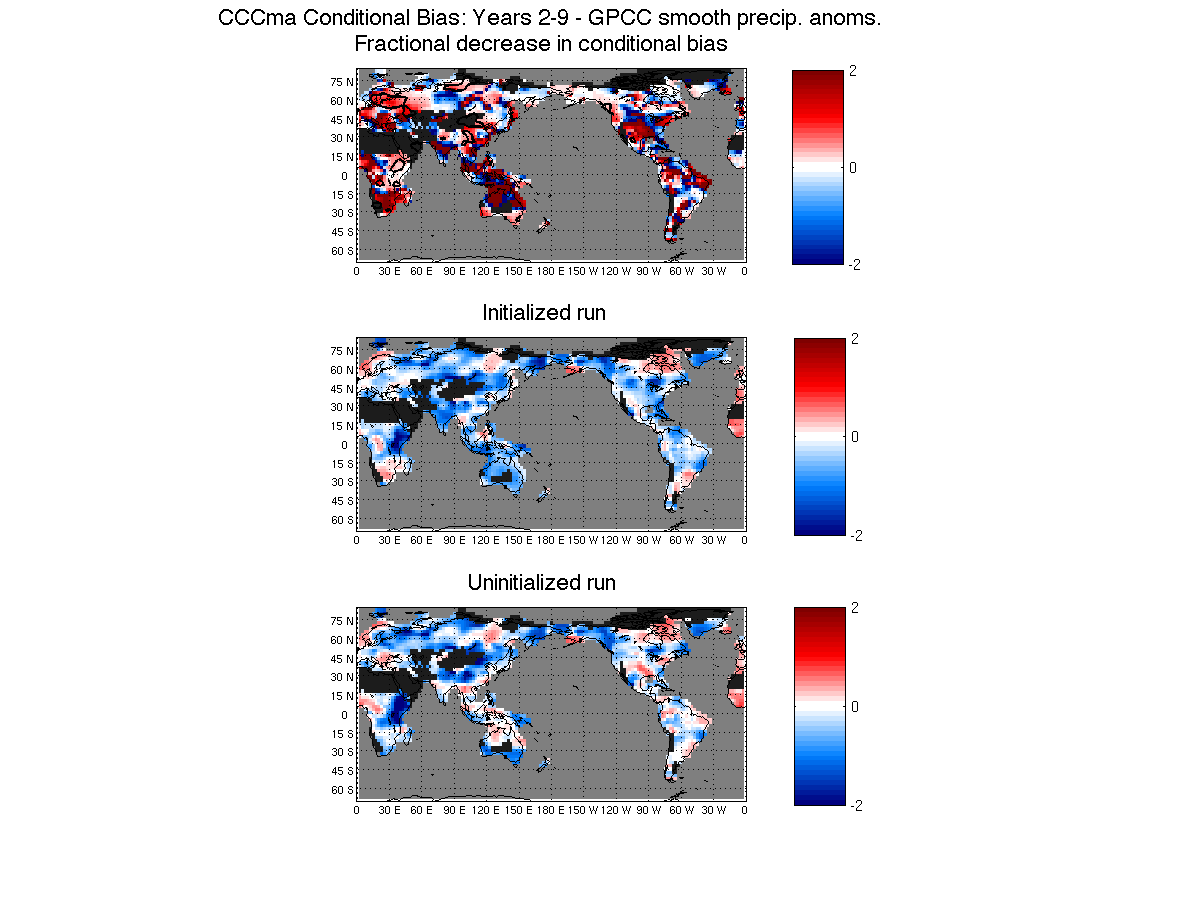 June 27, 2011
Making sense of the multi-model decadal prediction experiments from CMIP5
Asking Questions of the Initialized Hindcasts
Question 2: Is the model's ensemble spread an appropriate representation of forecast uncertainty on average?

Question 3: In the case that the forecast ensemble does offer information on overall forecast uncertainty, does the forecast-to-forecast variability of the ensemble spread carry meaningful information?

Continuous Ranked Probability Skill Score (CRPSS)
CRPSS = 1 – (CRPSfcst/CRPSref)

Q2:	fcst uncertainty = avg ensemble spread	ref uncertainty = standard error of ensemble mean
Q3: fcst uncertainty = time varying ensemble spread	ref uncertainty = avg ensemble spread
June 27, 2011
Making sense of the multi-model decadal prediction experiments from CMIP5
Probabilistic Metrics: CRPSS
(Case 1: Ens Spread vs. Std Err)
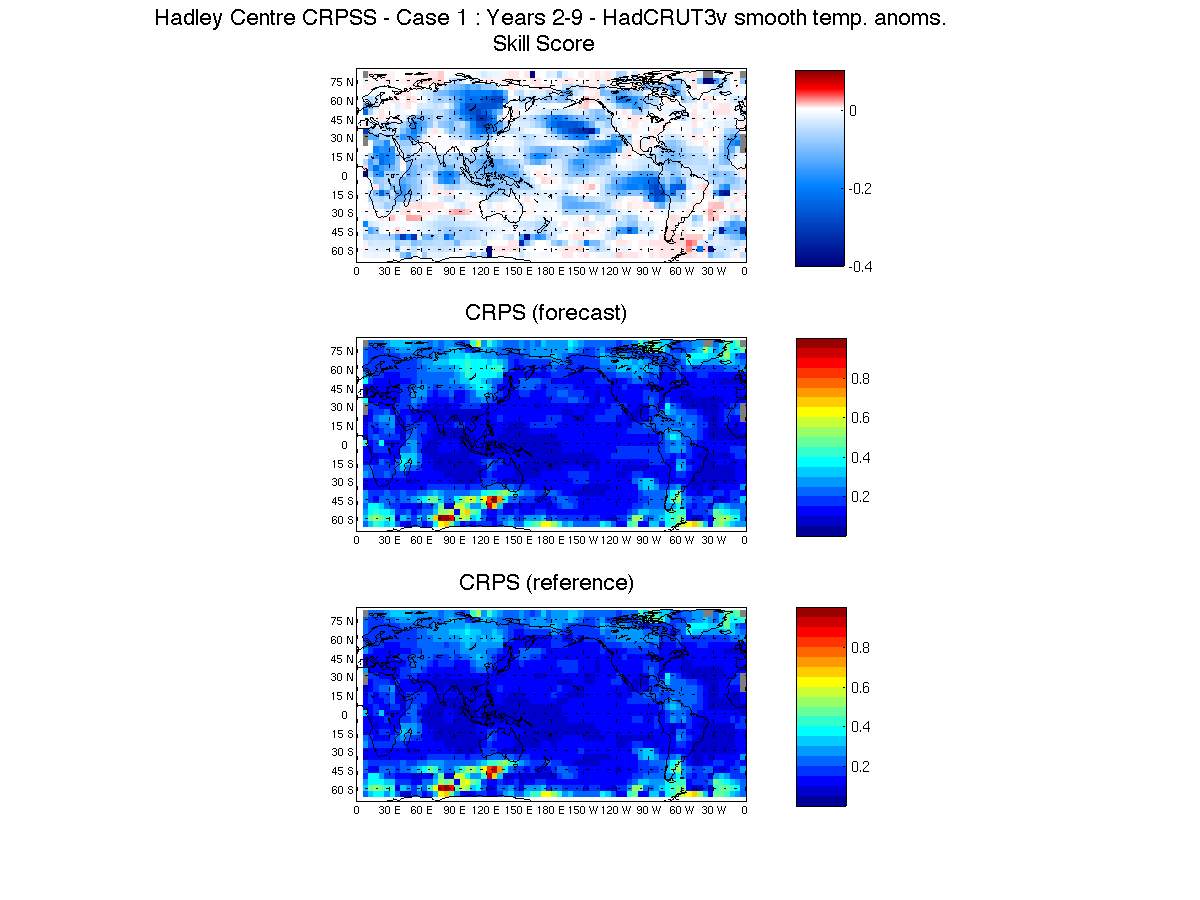 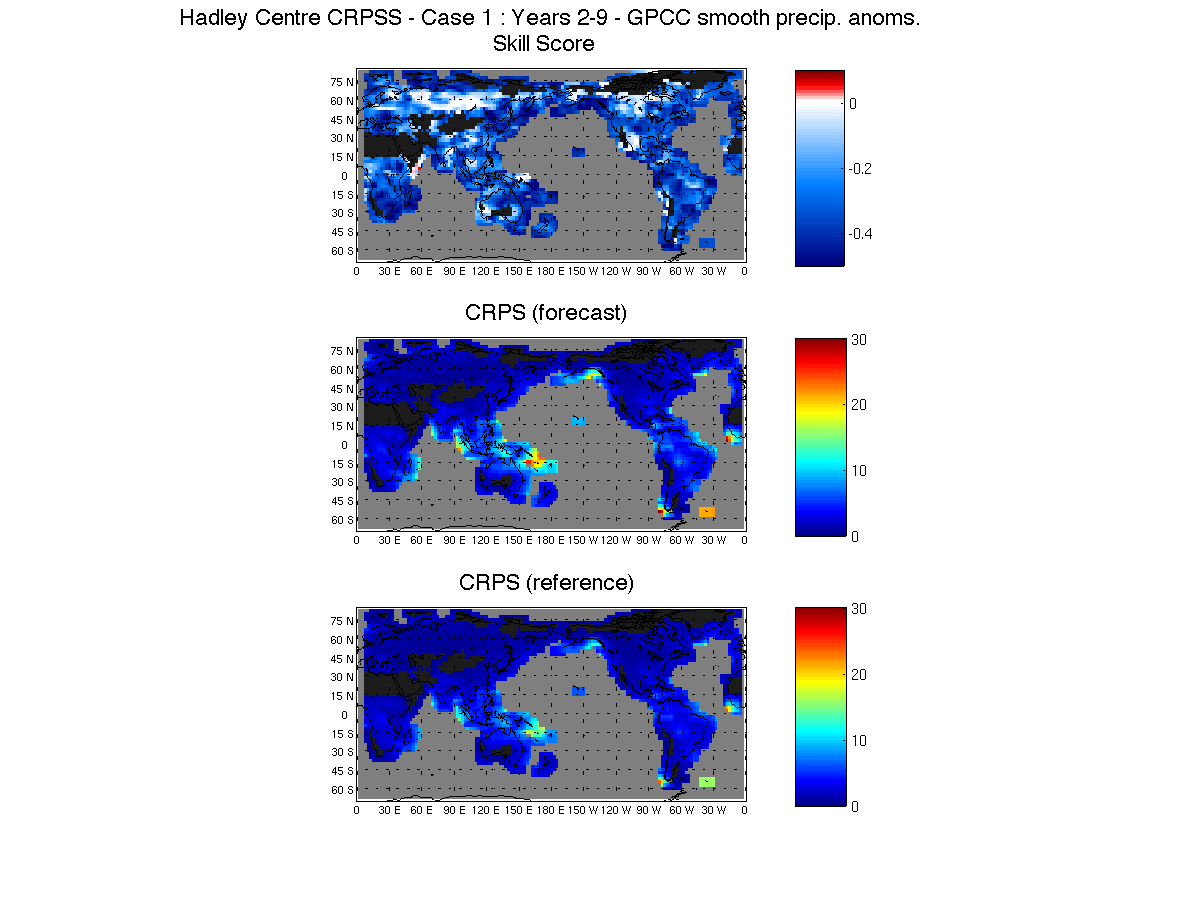 June 27, 2011
Making sense of the multi-model decadal prediction experiments from CMIP5
Statistical Significance: Non-parametric bootstrap
Re-sampling, with replacement:  k=1,M (~1000) samples

Start out with nominally n=10 start times. Draw random start times as pairs up to n values.i.e. 1st draw: i=1  e.g. I(i,k)=5 (1980), so i=2  I(i+1,k)=6, etc.	up to i=10For each I(i,k), draw N random ensemble members, E, with replacement
If p-value <= α, then
rfx is significant at 
(1-α)x100% confidence
Fraction < 0
= p-value
M samples
Rfx
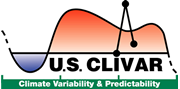 0
June 27, 2011
Making sense of the multi-model decadal prediction experiments from CMIP5
Proto-type Website:  Work in progress
http://clivar-dpwg.iri.columbia.edu
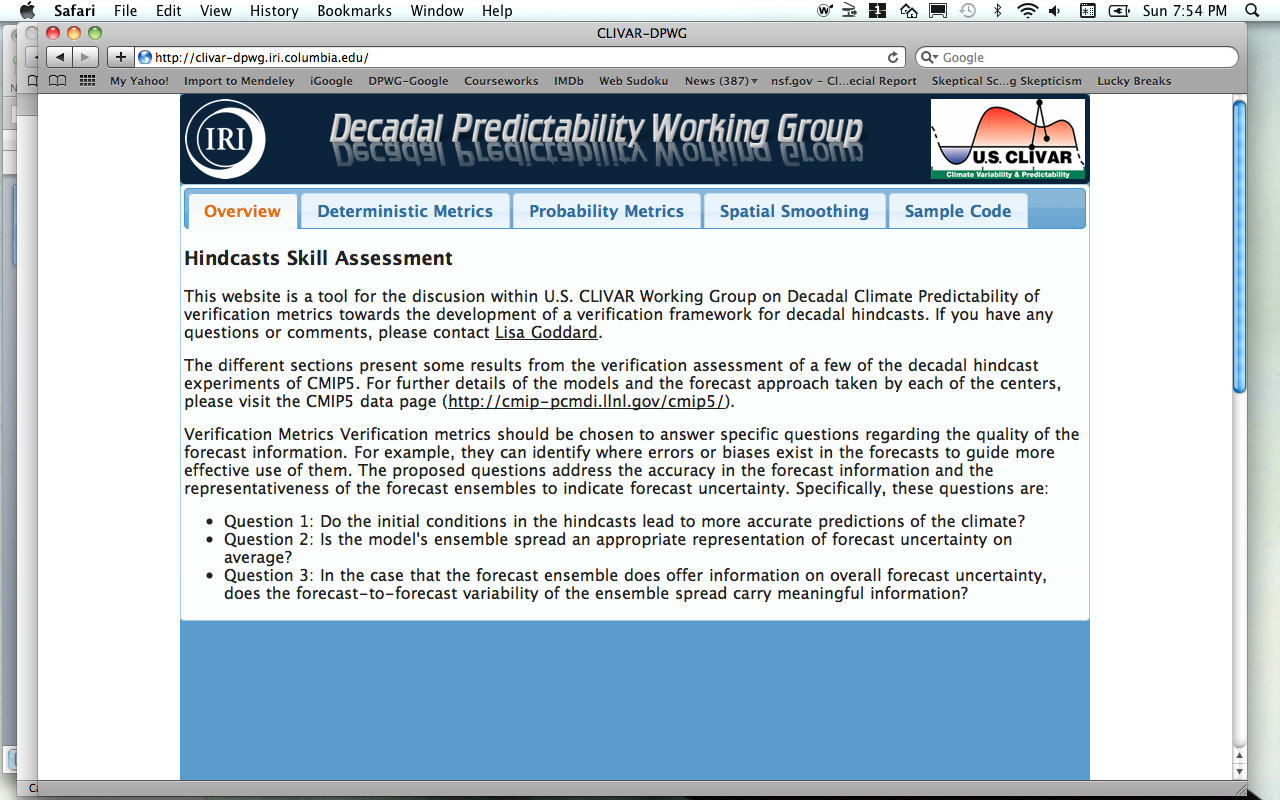 June 27, 2011
Making sense of the multi-model decadal prediction experiments from CMIP5
Outline
Objective
Framework
 Metrics & examples of results
 Statistical significance
 Website
Issues relevant to verification endeavor
 Bias correction
 Spatial scale
 Stationarity/reference period
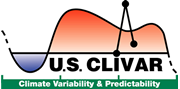 June 27, 2011
Making sense of the multi-model decadal prediction experiments from CMIP5
Issues relevant to verification
Spatial scale for verification

Bias (mean and conditional)
Mean bias MUST be removed prior to use or verification of forecasts (WCRP, 2011)

Forecast uncertainty
Conditional bias MUST be removed prior to assigning forecast intervals

Stationarity / reference period
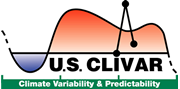 June 27, 2011
Making sense of the multi-model decadal prediction experiments from CMIP5
Spatial Scale:  Signal-to-noise
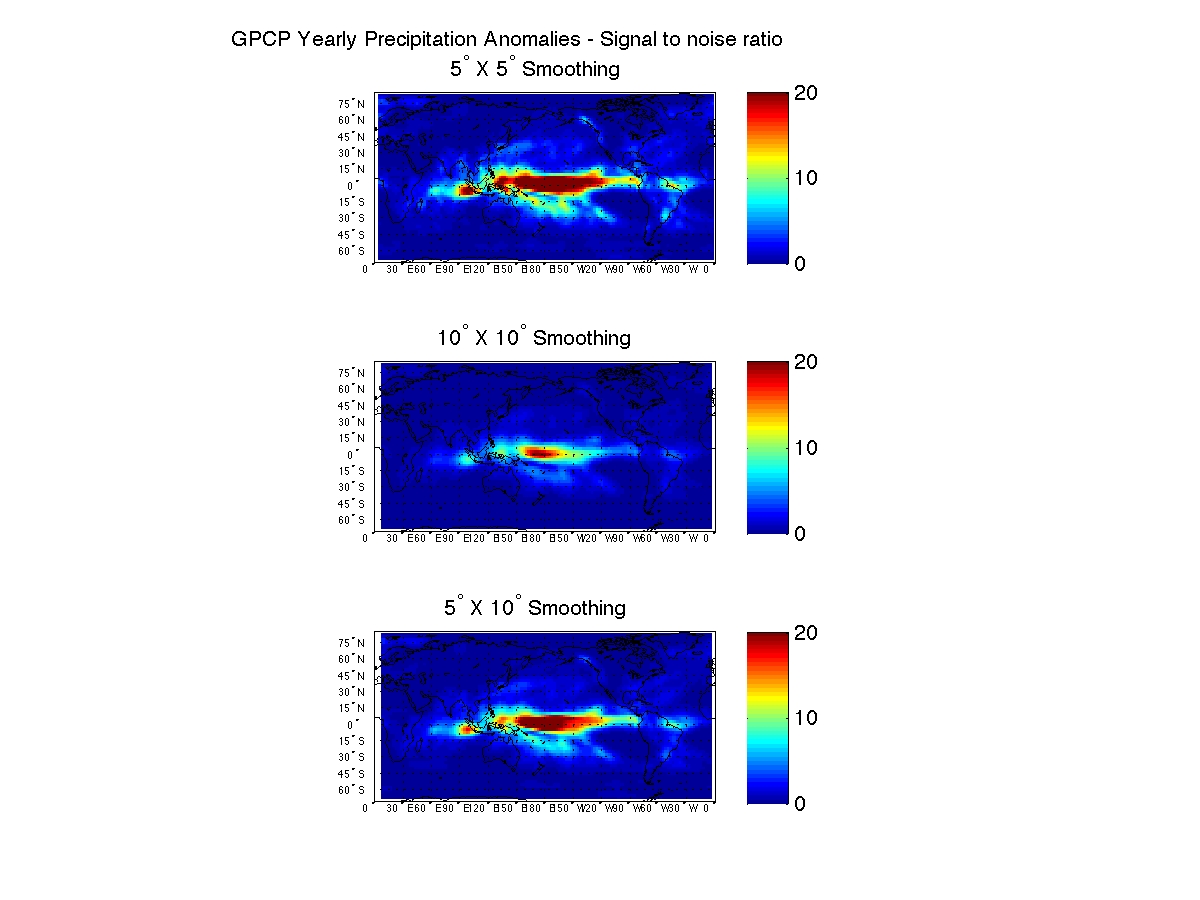 GPCP Precipitation Anomalies
Based on de-correlation scales, and S2Nconsiderations, advocating

Temperature smoothing: 	15 longitude x 10 latitude

Precipitation smoothing:
	10 longitude x 5 latitude
(Goddard, Gonzalez, & Jensen, in prep)
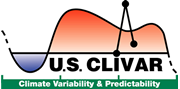 June 27, 2011
Making sense of the multi-model decadal prediction experiments from CMIP5
Effect of Conditional Bias on Reliability
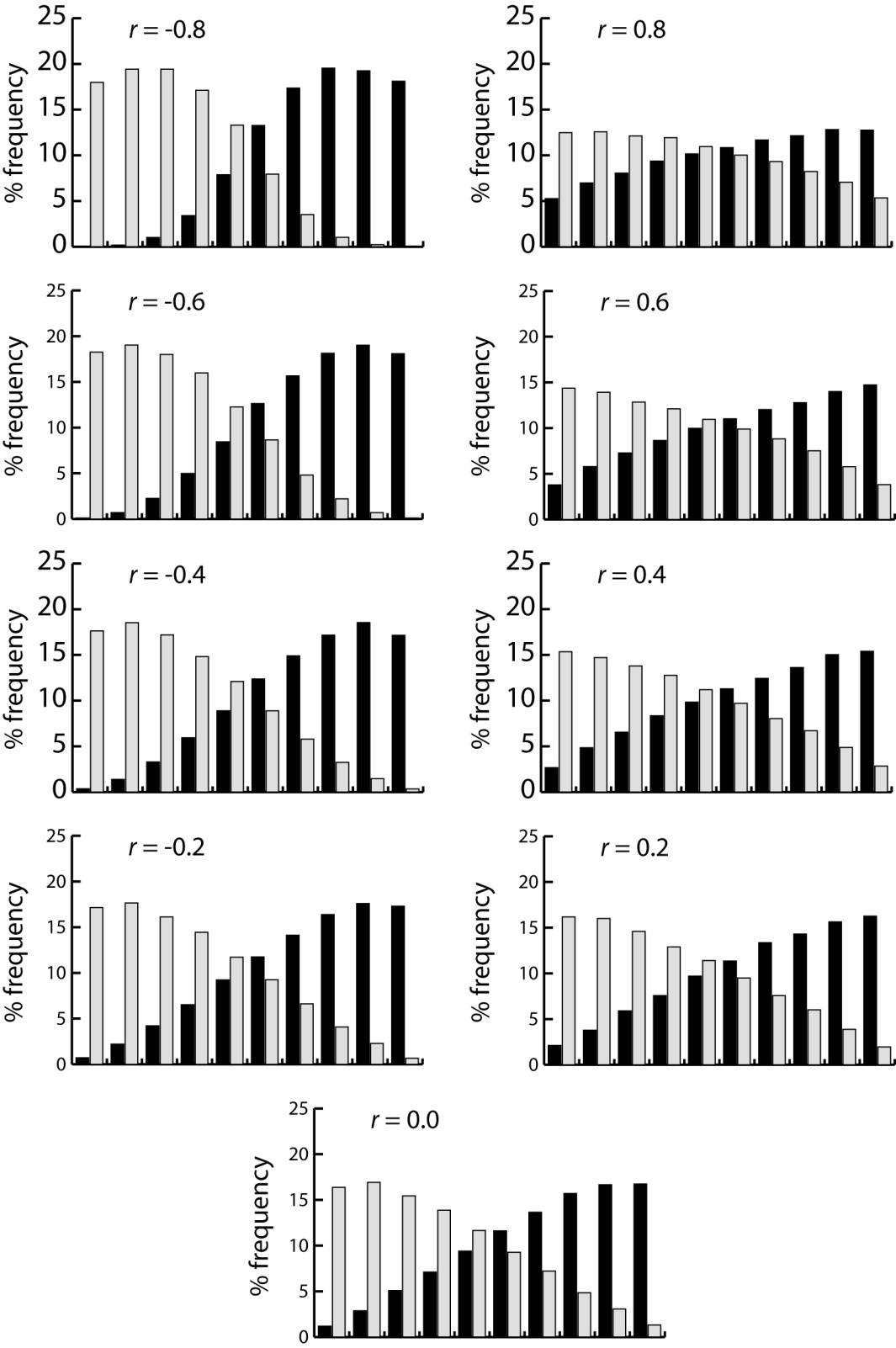 Conditional rank histograms  - 9-member ensemble fcsts 
 Normally distributed variable 
 Ensemble-mean variance =    Observed variance
 Ensemble spread = MSE 

Grey bars are positive anomaliesBlack bars are negative anomalies
(Mason, Goddard, and Gonzalez, in prep.)
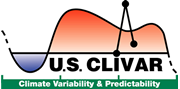 June 27, 2011
Making sense of the multi-model decadal prediction experiments from CMIP5
Issues:  Non-stationarity
Effect of out-of-sample reference period (pre-2000) vs in-sample (post-2000)
MSE of Global Mean Temperatures for 2001-2010)|
Reference Period = 1950 - endpoint
MSE (Initialized hindcasts)
MSE (Initialized hindcasts)
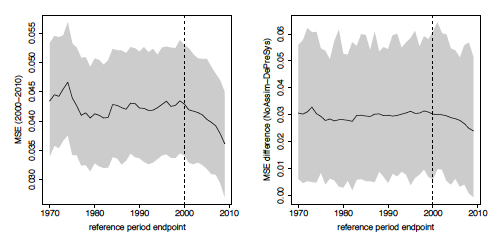 (Fricker, Ferro, Stephenson, in prep.)
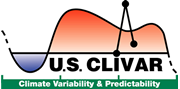 June 27, 2011
Making sense of the multi-model decadal prediction experiments from CMIP5
Summary
US CLIVAR Working Group on Decadal Predictability has developed a framework for verification of decadal hindcasts that allows for common observational data, metrics, temporal structure, spatial scale, and presentation

The framework is oriented towards addressing specific questions of the hindcast quality and suggestions for how they might be used.

Considerable complementary research has aided this effort in areas of bias and forecast uncertainty, spatial scale of the information, and stationarity impacts on reference period.

Paper to be submitted to Climate Dynamics.
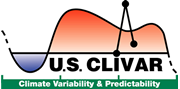 June 27, 2011
Making sense of the multi-model decadal prediction experiments from CMIP5